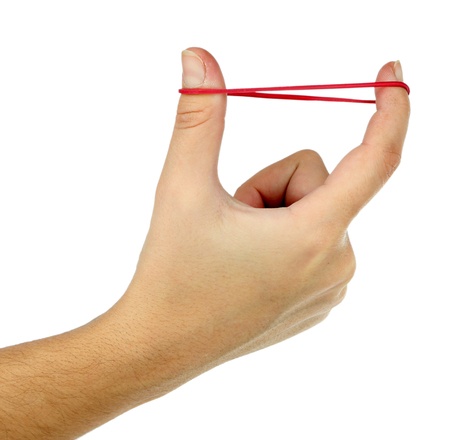 تراجم القراء وأئمة التجويد
د. هاله رجب
2022-01-09
1
عناصر المحاضرة
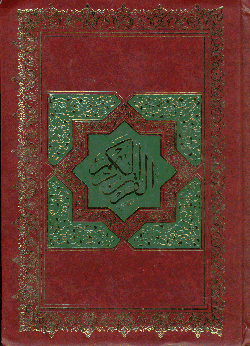 ترجمة الإمام عاصم وسنده
ترجمة الإمام حفص
ترجمة الإمام الشاطبي
ترجمة الإمام ابن الجزري وسنده
2022-01-09
2
الإمام عاصم
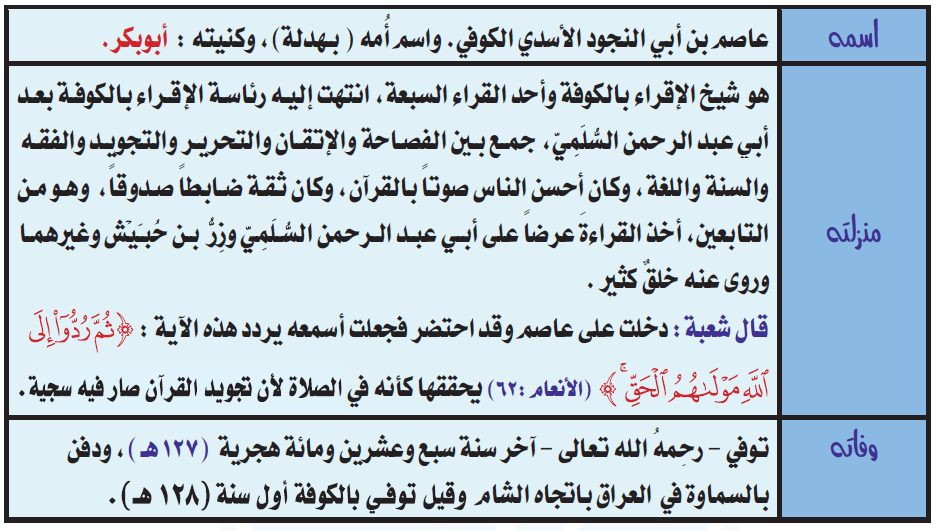 الإمام عاصم
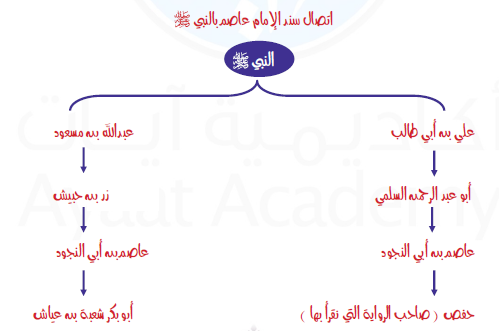 الإمام حفص
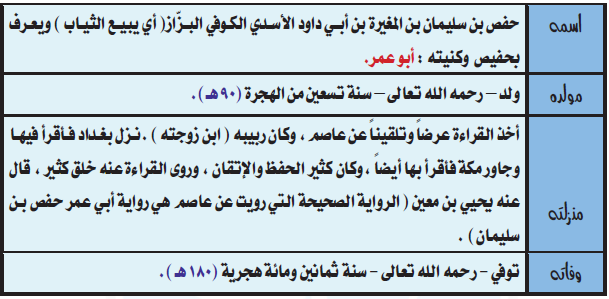 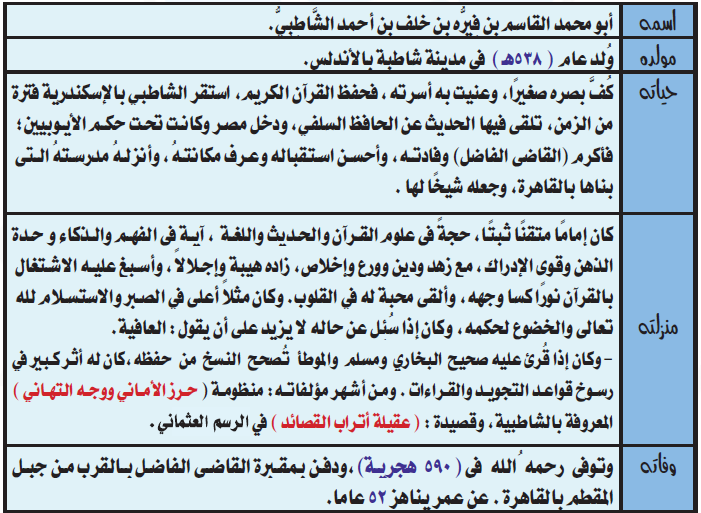 الإمام
الشاطبي
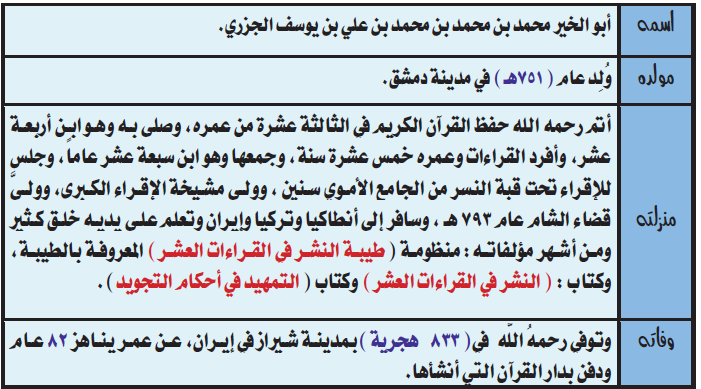 الإمام
ابن الجزري
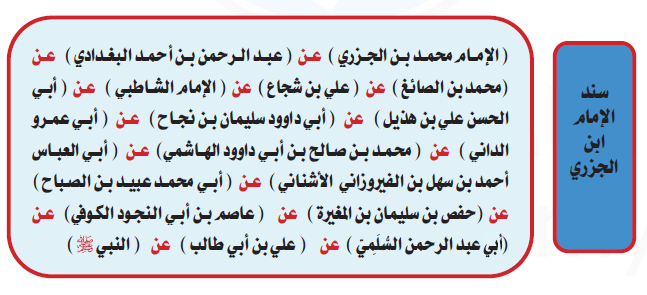 الإمام
ابن الجزري
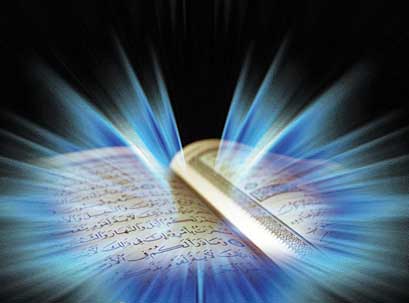 والله من وراء القصد
وهو يهدي السبيل
Jazakom Allah Khairan